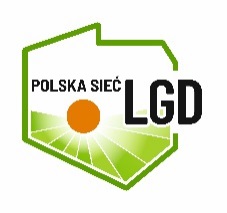 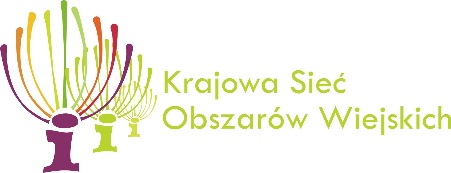 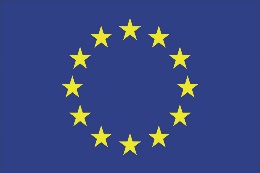 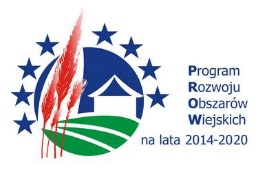 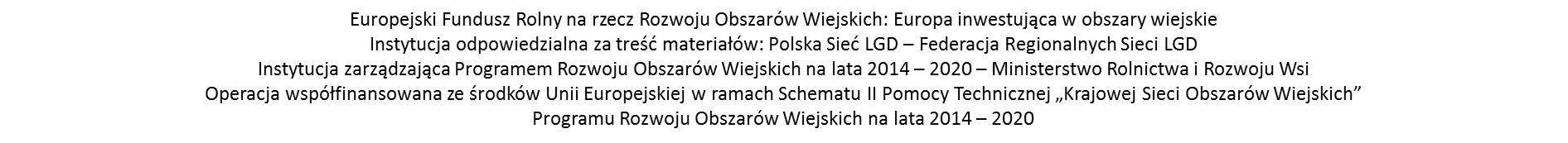 „Szlakiem dobrych praktyk”  

Jakub Mizera – utworzenie firmy świadczącej usługi organmistrzowskie
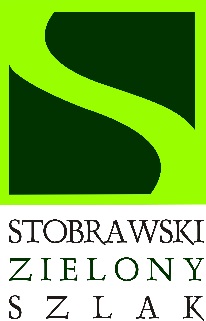 Jadwiga Kulczycka
Prezes Stowarzyszenia
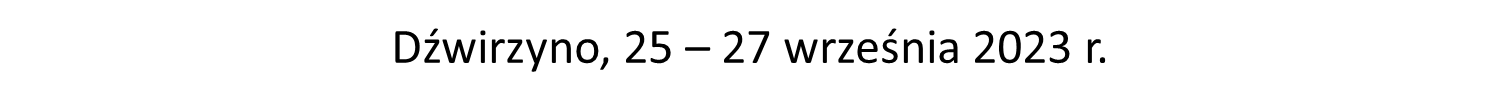 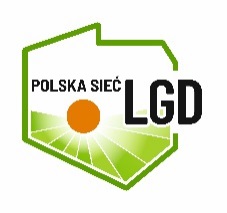 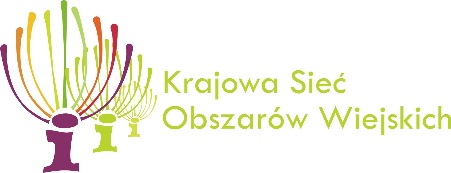 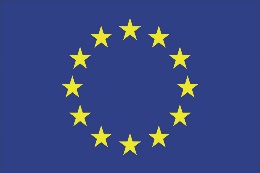 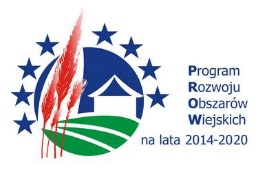 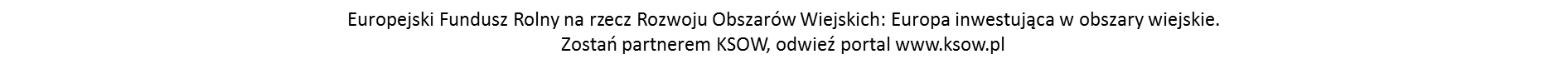 Stowarzyszenie Lokalna Grupa Działania Stobrawski Zielony Szlak
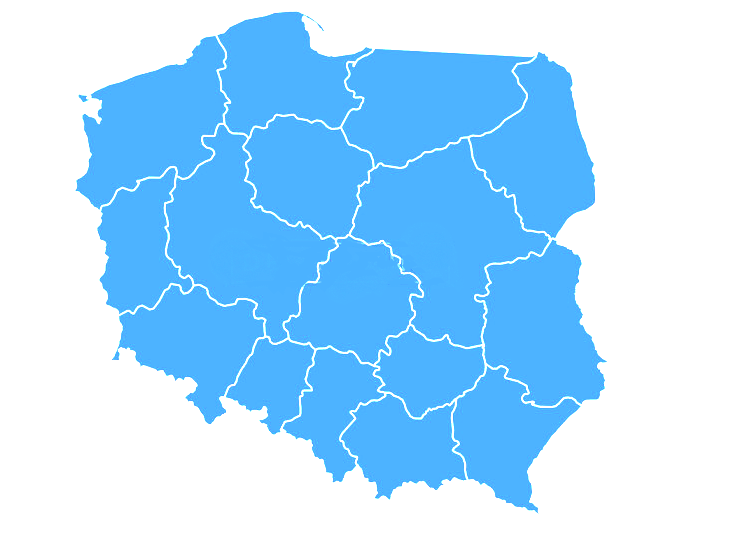 Województwo
opolskie
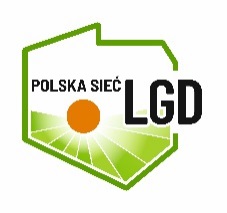 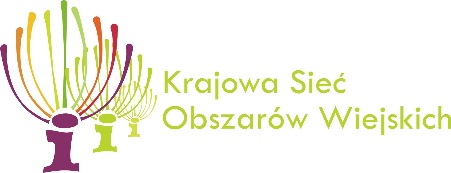 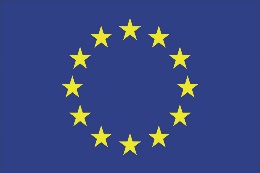 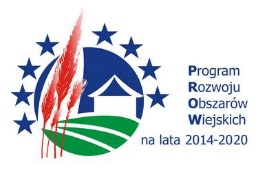 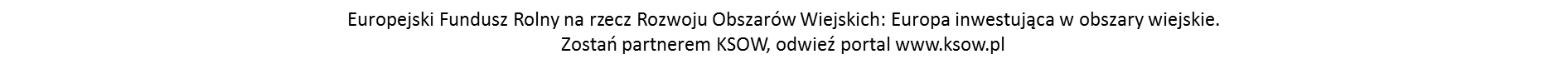 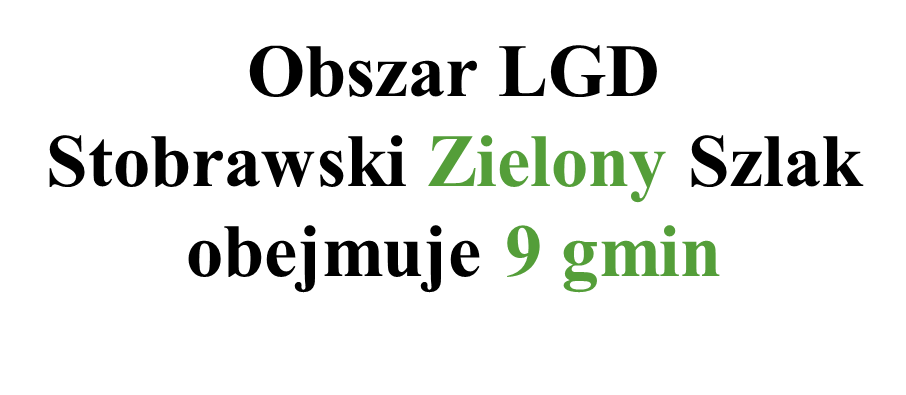 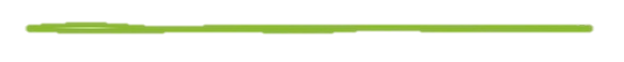 86 tysięcy mieszkańców
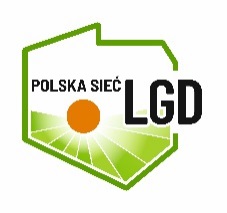 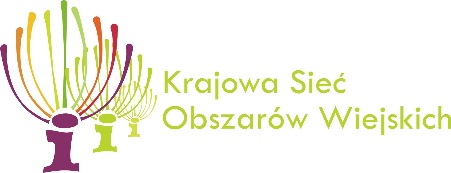 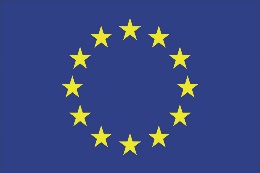 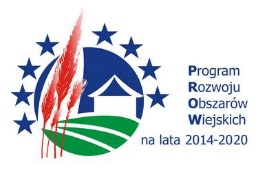 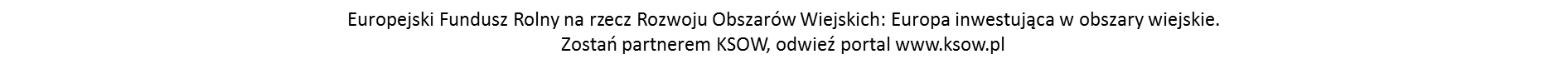 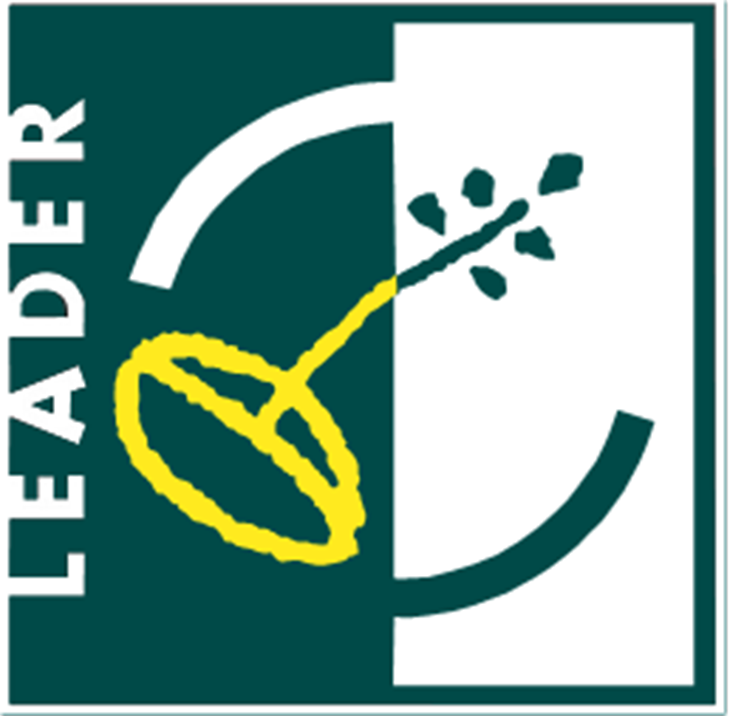 Gdy program LEADER pojawił się w Polsce wiele osób nie wierzyło w jego powodzenie.

Dziś można powiedzieć, że jest to świetny program, dzięki któremu mieszkańcy obszarów wiejskich mogą realizować i realizują swoje oddolne inicjatywy, w tym zwłaszcza rozwój przedsiębiorczości. 

Realizują swoje pomysły, a środki LEADERA to taki promyk słońca, który dał im wiele możliwości.
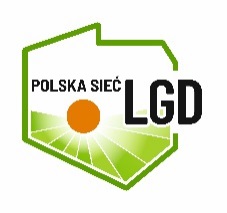 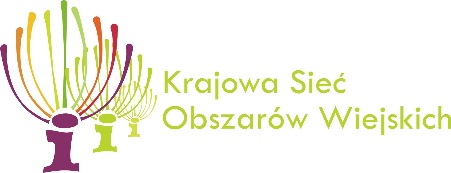 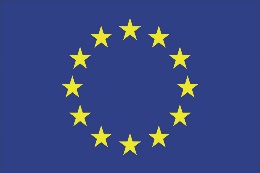 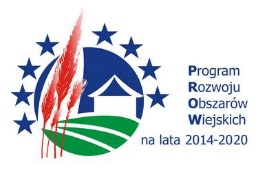 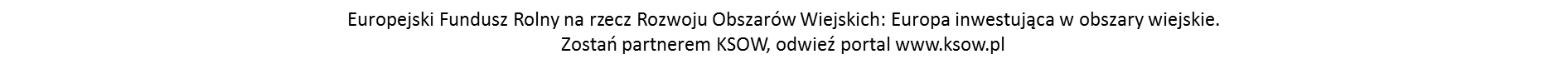 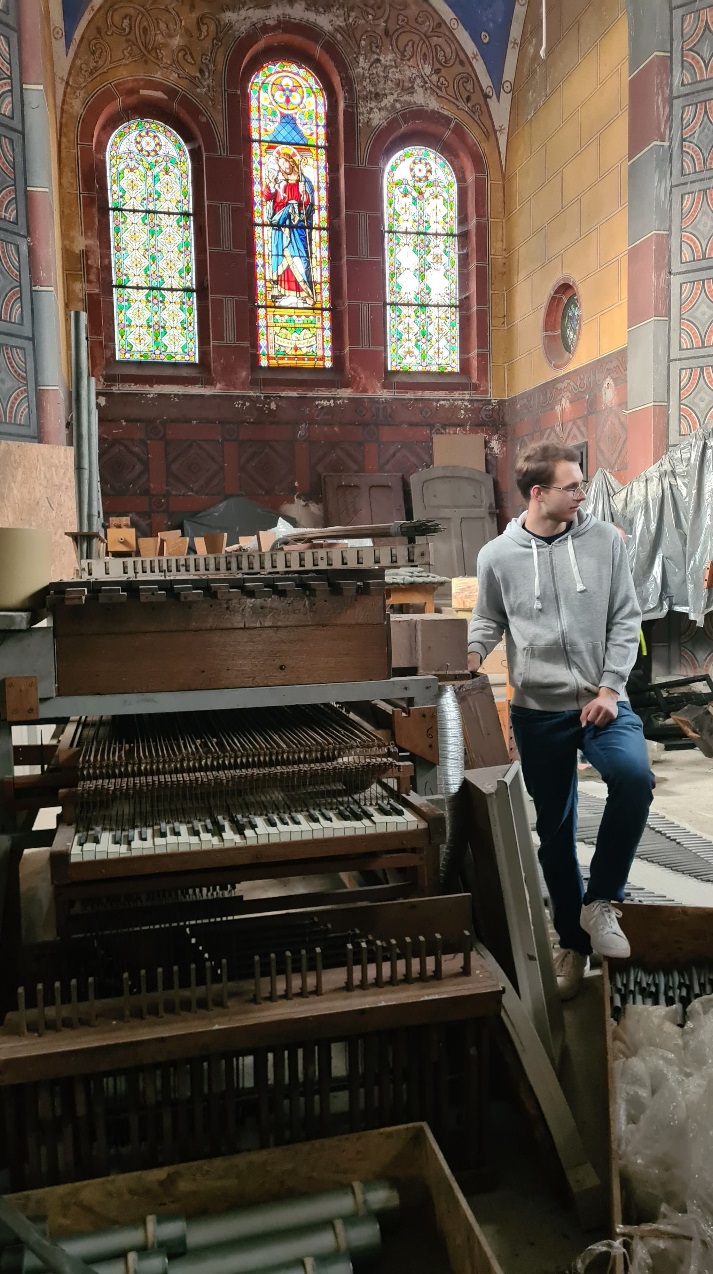 Beneficjent: Jakub Mizera
Data złożenia wniosku: 10.06.2018 r.
Tytuł operacji: Utworzenie firmy świadczącej usługi organmistrzowskie
Kwota: 60 000,00 zł
Numer naboru: 18/2018 Wsparcie dla podejmowania działalności gospodarczej
Cel operacji: Wzrost przedsiębiorczości na obszarze Stobrawskiego Zielonego Szlaku dzięki założeniu własnej działalności gospodarczej w ramach której świadczone będą usługi organmistrzowskie
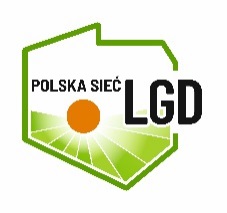 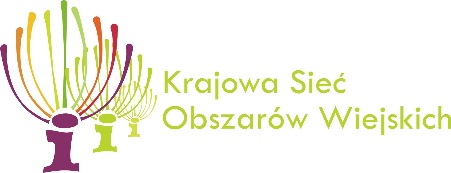 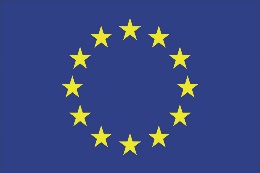 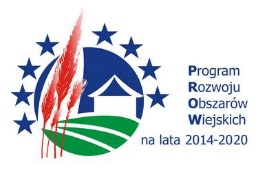 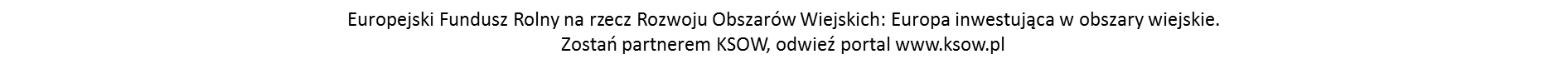 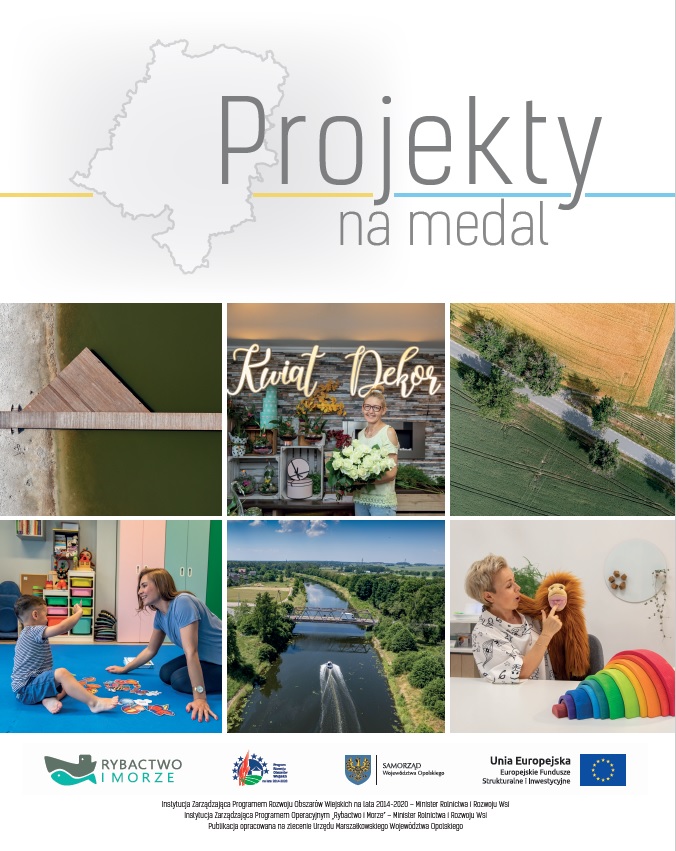 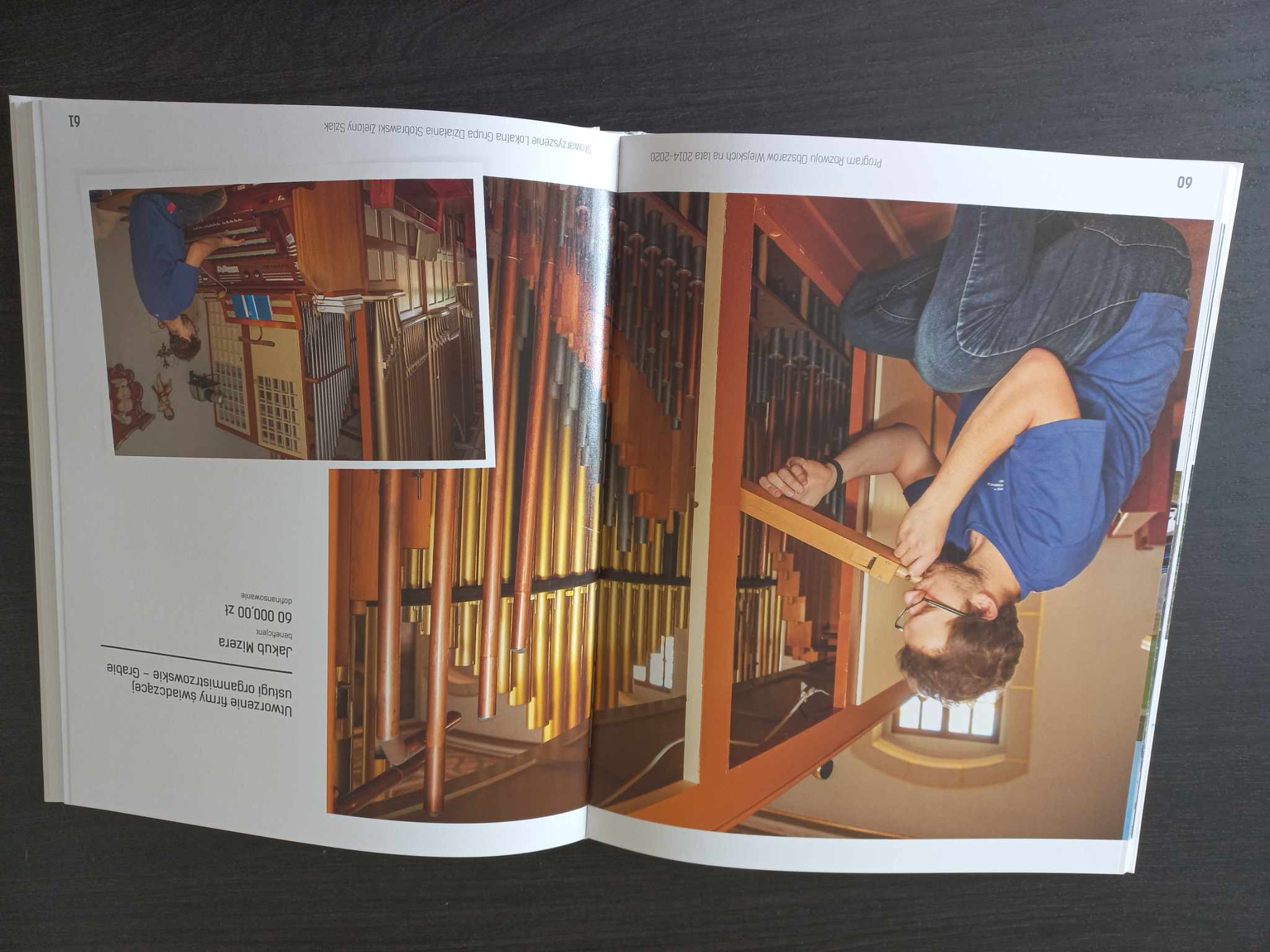 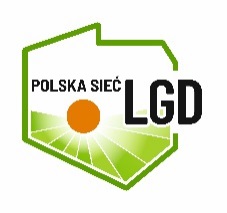 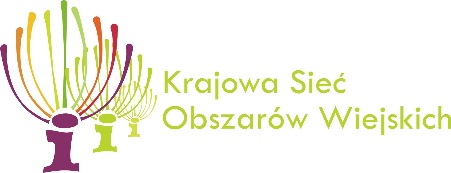 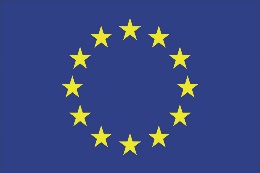 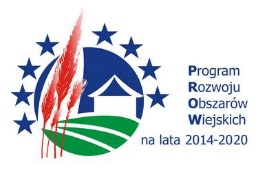 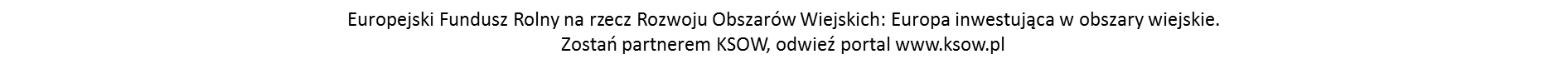 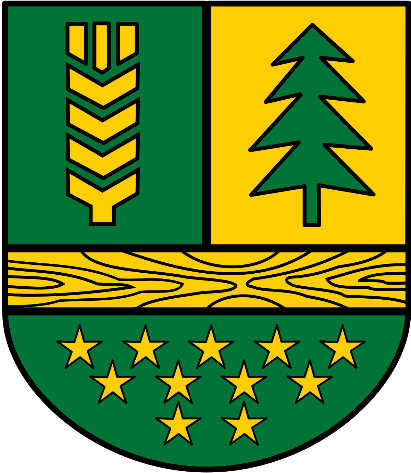 Jakub Mizera
Utworzenie firmy świadczącej usługi organmistrzowskie
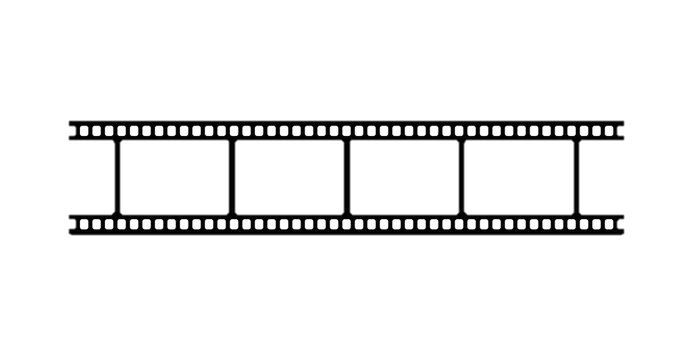 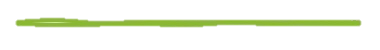 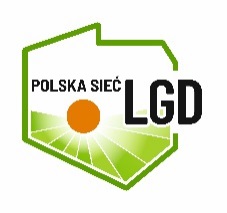 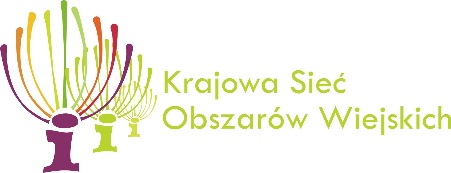 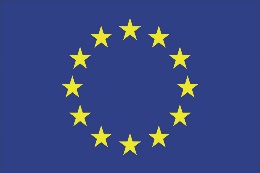 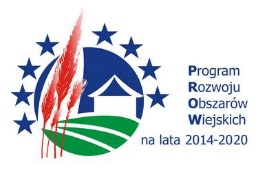 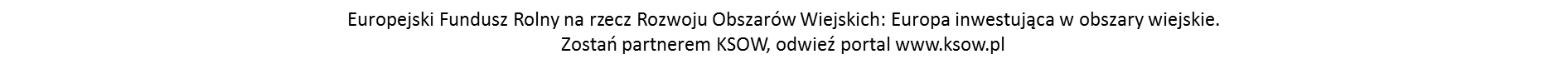 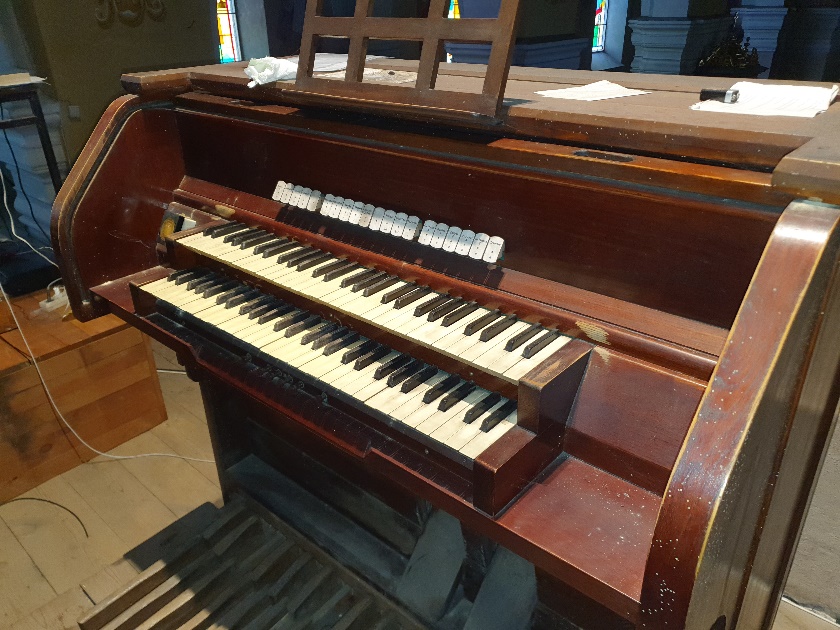 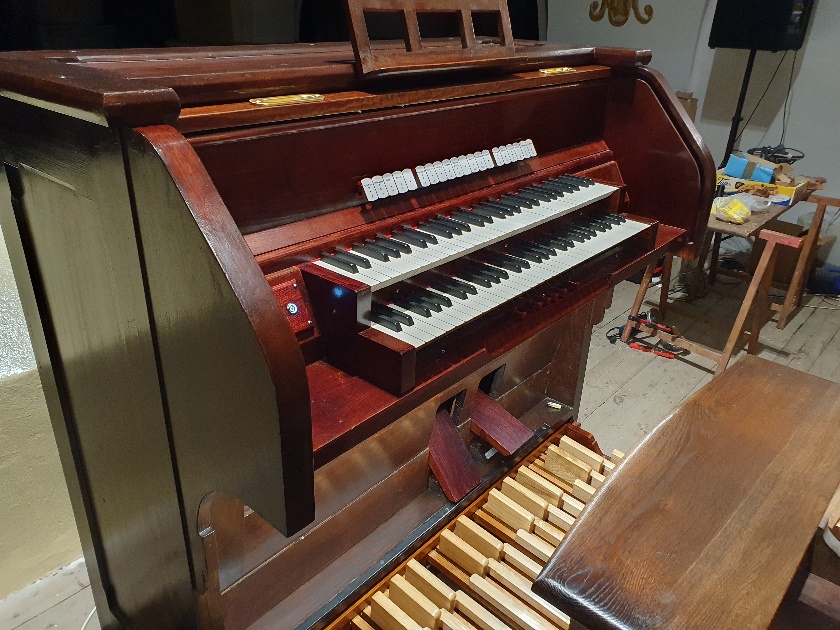 Instrument „przed” remontem
Instrument „po” remoncie
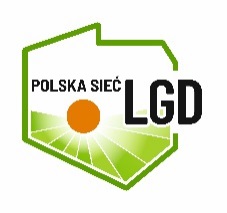 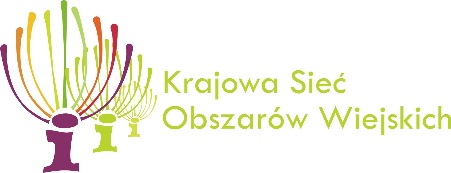 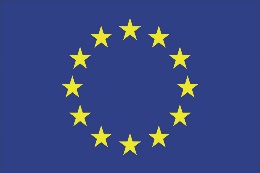 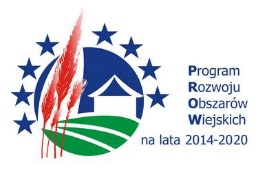 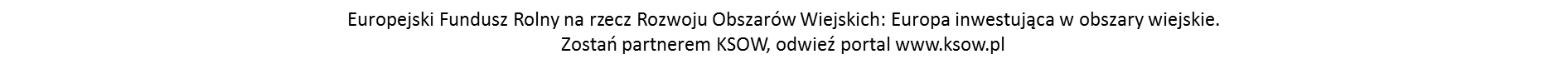 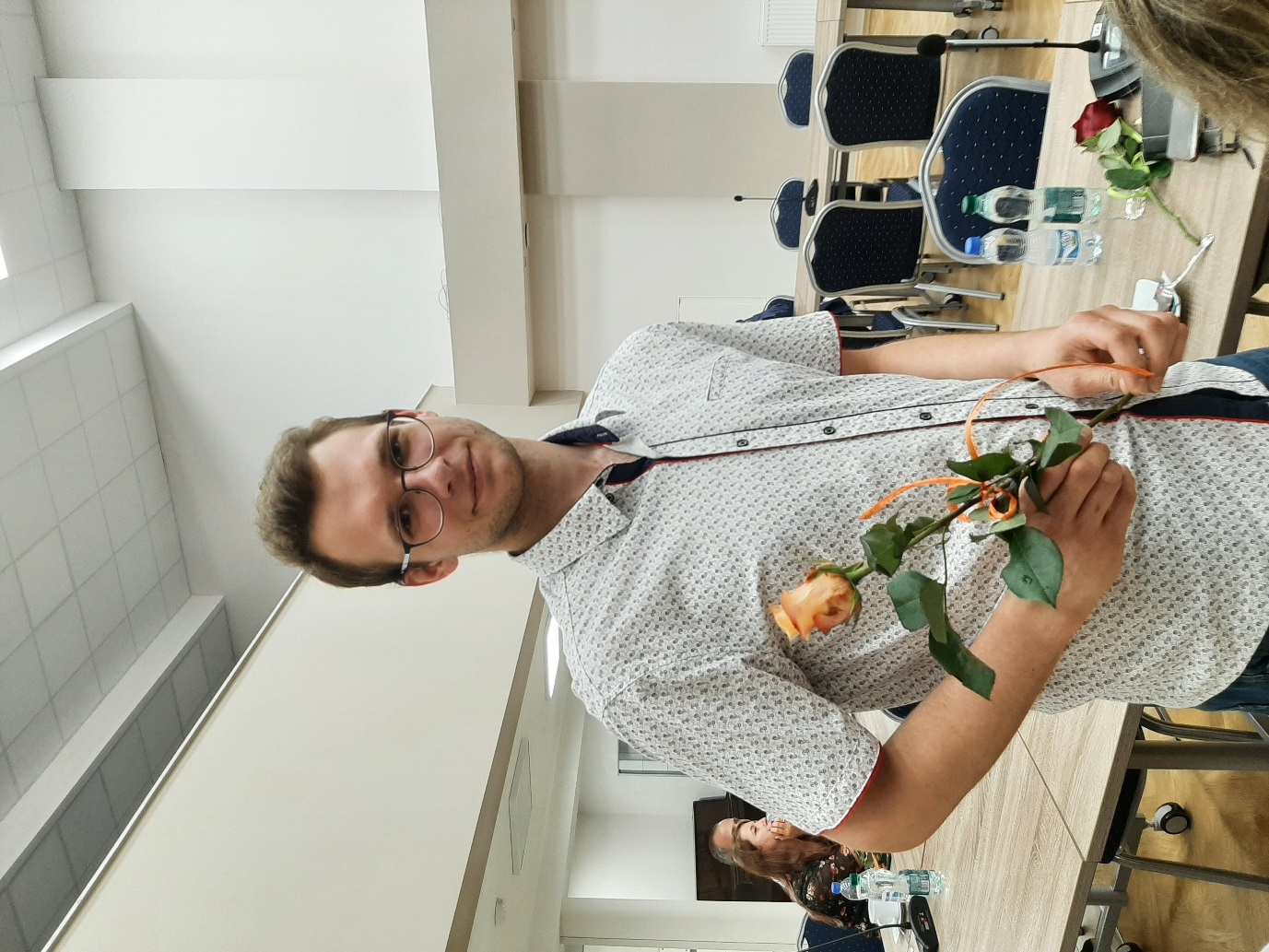 Jakub Mizera – przedsiębiorca – członek Rady Programowej
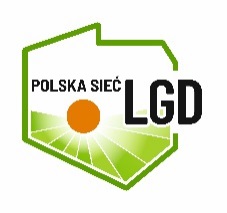 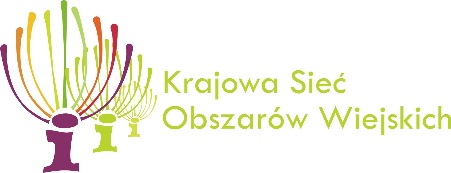 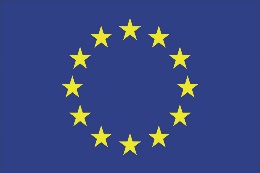 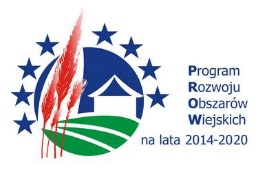 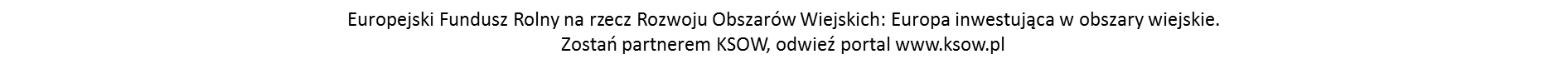 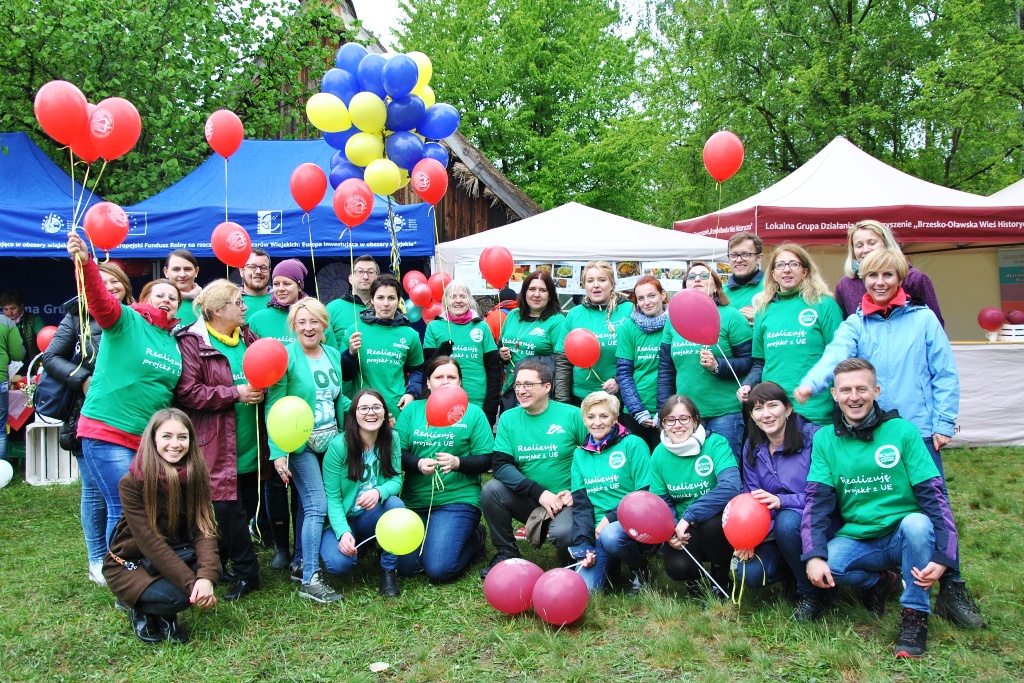 LGD na swoim obszarze przede wszystkim wspiera finansowo rozwój przedsiębiorczości
 
Należy jednak pamiętać, że program LEADER to nie tylko środki finansowe, LEADER to LUDZIE, to ogromny kapitał społeczny, ich kompetencje, umiejętności, bezinteresowne zaangażowanie, konsekwencja i wytrwałość

To one sprawiły „że to co niemożliwe, stało się możliwe w LEADERZE”
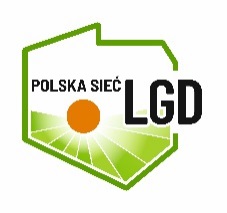 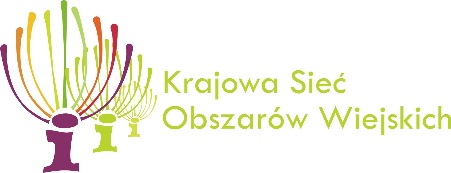 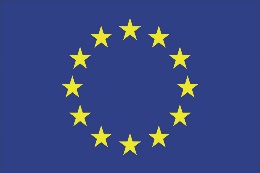 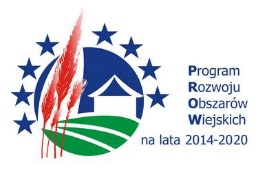 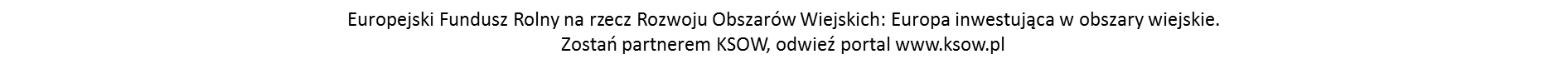 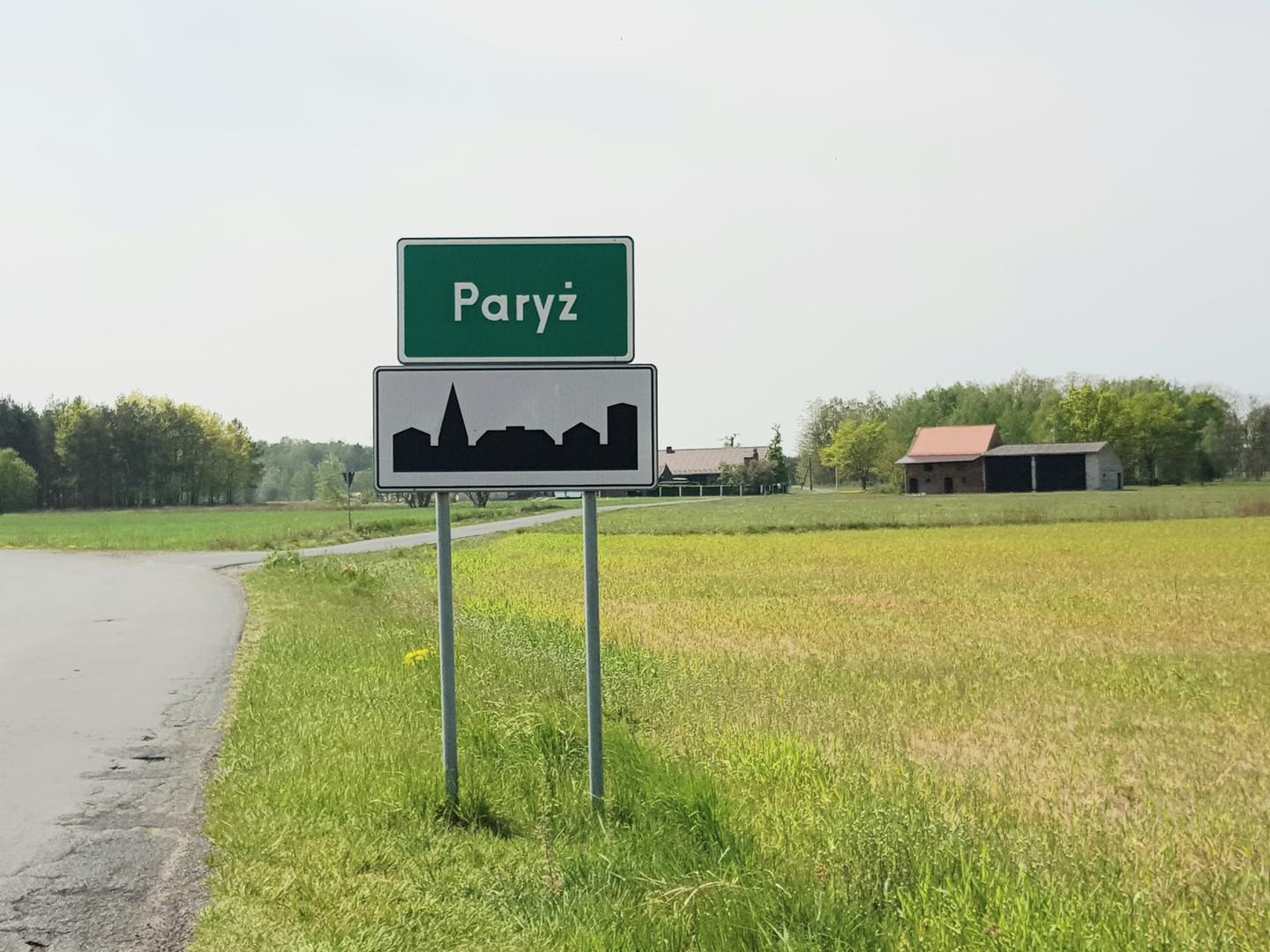 Jesteśmy blisko Paryża …
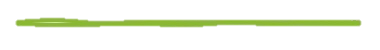 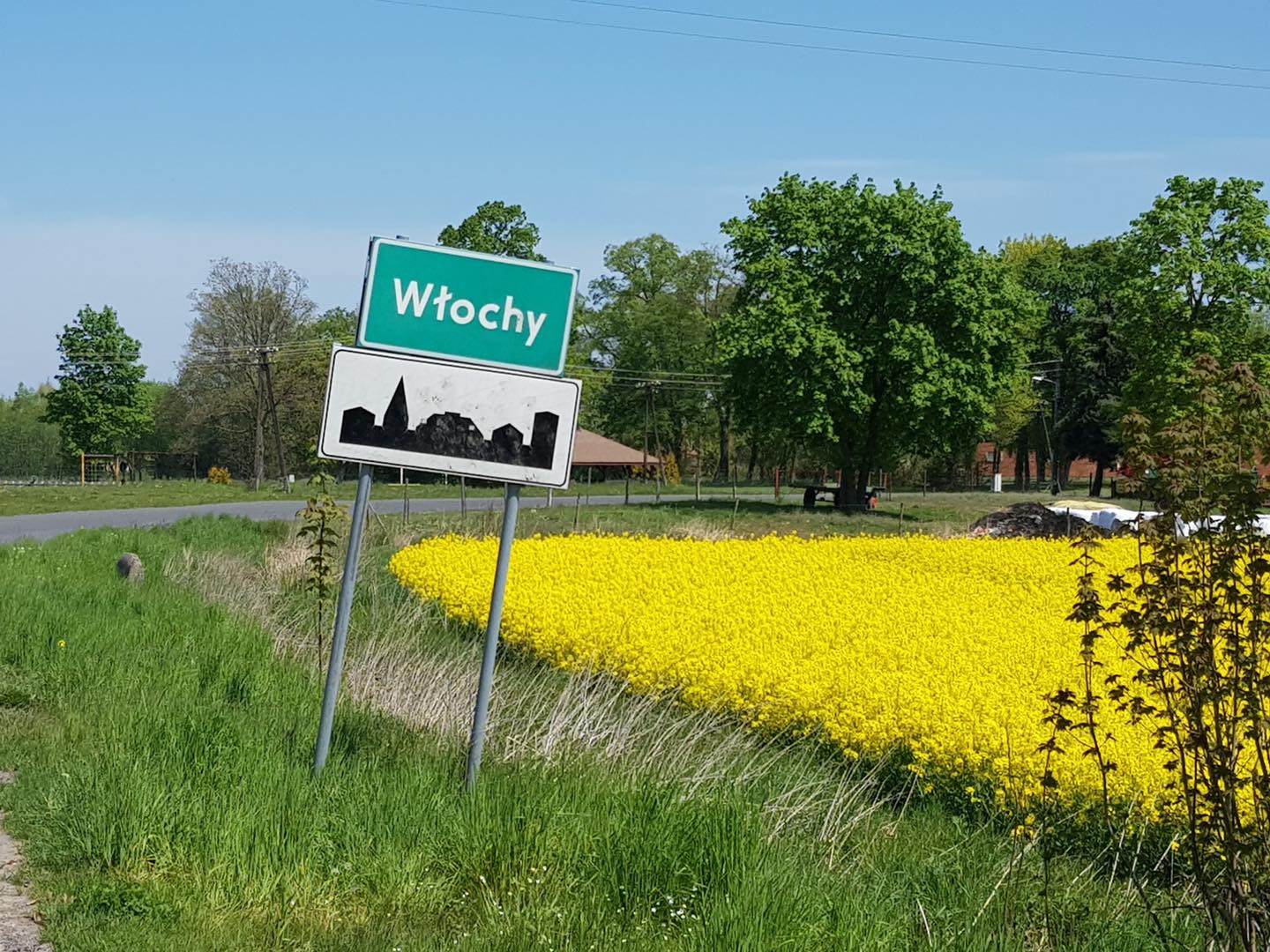 … a i do Włoch niedaleko
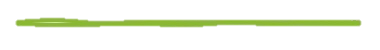 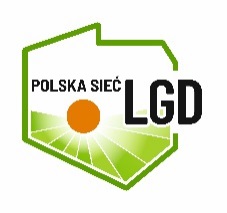 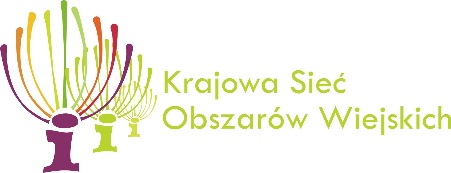 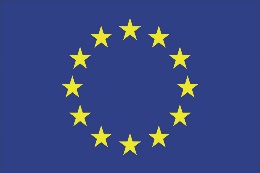 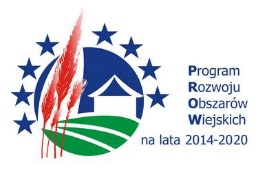 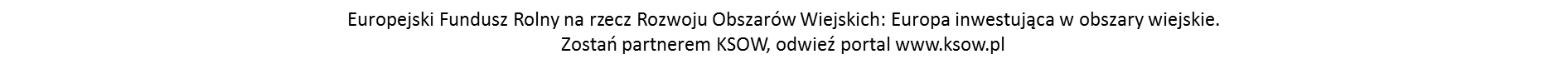 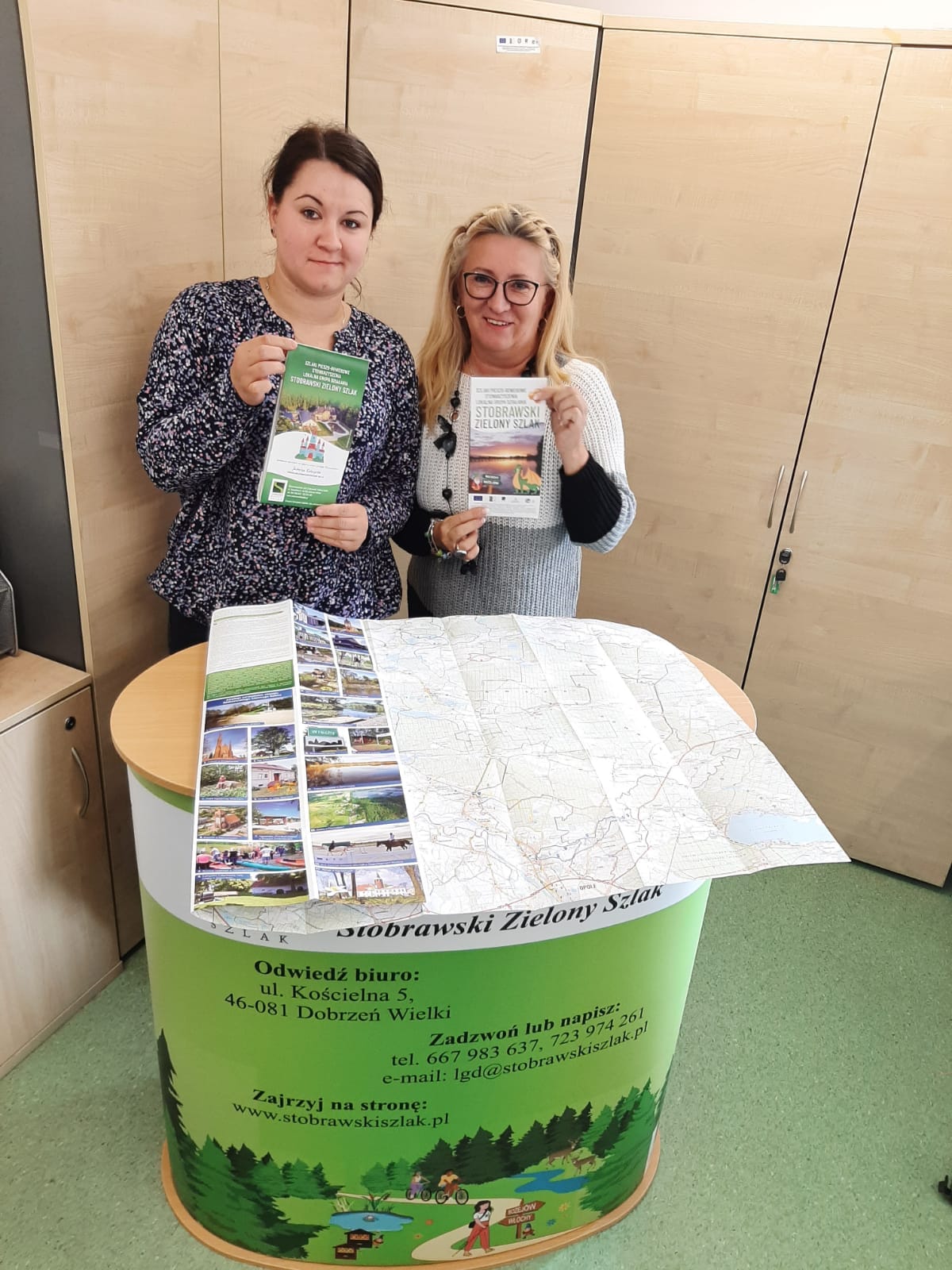 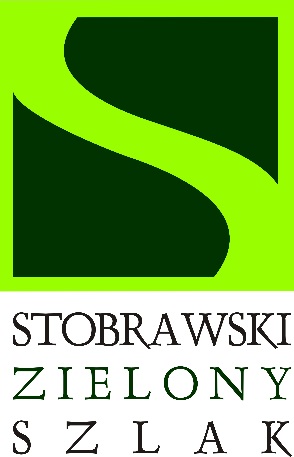 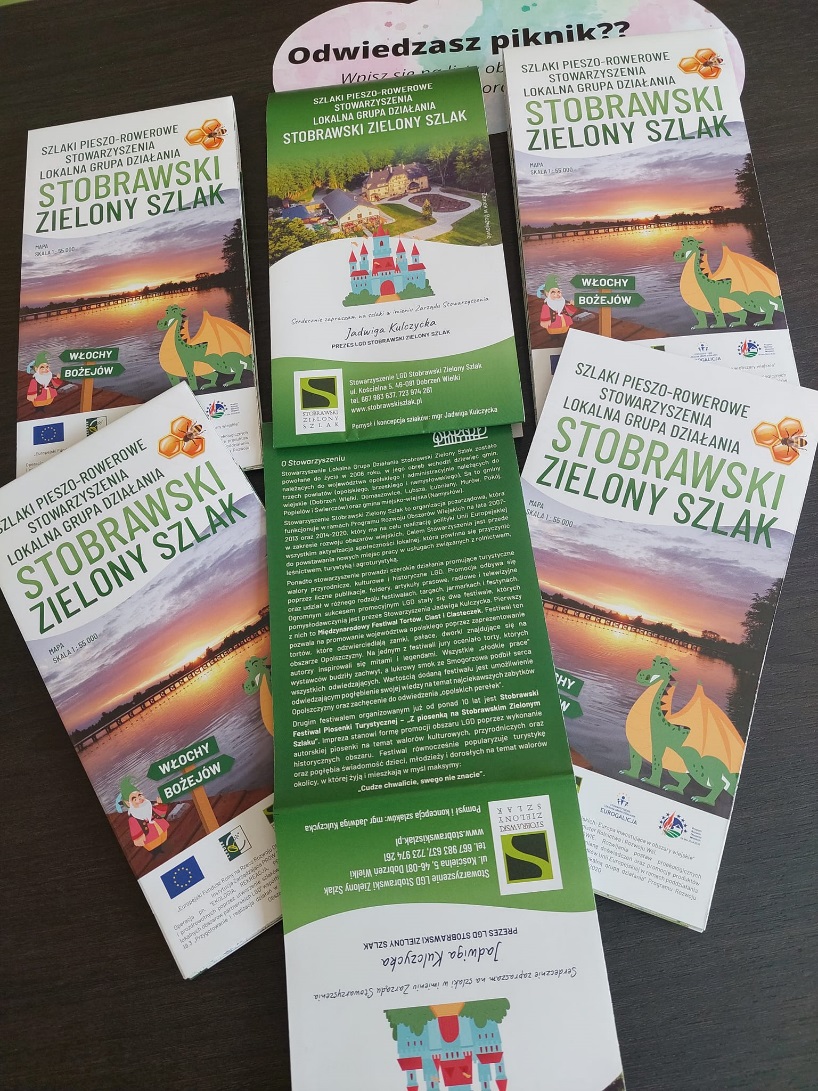 ul. Kościelna 5, 46-081 Dobrzeń Wielkiwoj. opolskie
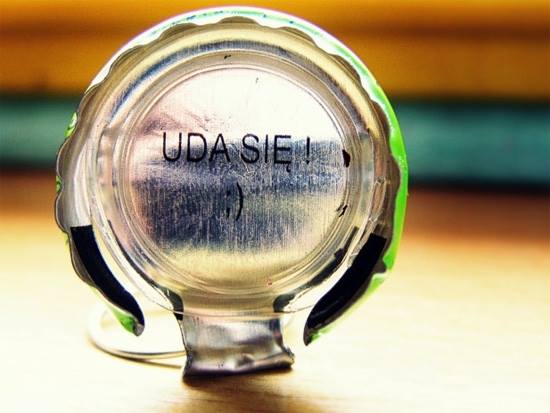 Bo dla LEADERA 
zawsze świeci 
słońce
A przed nami 
nowa perspektywa
PROW - LEADER